Creative Sustainability Kick-off 2021
Mikko Jalas
Aalto University School of Arts, design and Architecture
Department of Design
Creative Sustainability -kickoff
12.30-13.30 	Introduction (Mikko Jalas, Leena Lankoski, Mark Hughes) 
13.45-15.10 	Small group sessions about studies (Check your seating from the map)
			4 x20 min: CS BIZ, CS CHEM, CS ARTS, Sustainable Global Technologies
 15.20-15.45 	Summary together
 16.00-16.30 	Introduction to the student community (Nicole Grekov)
CS programme student representatives (Andre&Kalle)
ASC 
TestSite & home-base space in Väre
…
16.30-17.15 	Visit to Test Site 
17.15-18.00 	Snacks in Mordor hall
14.9.2021
2
Ready to study?
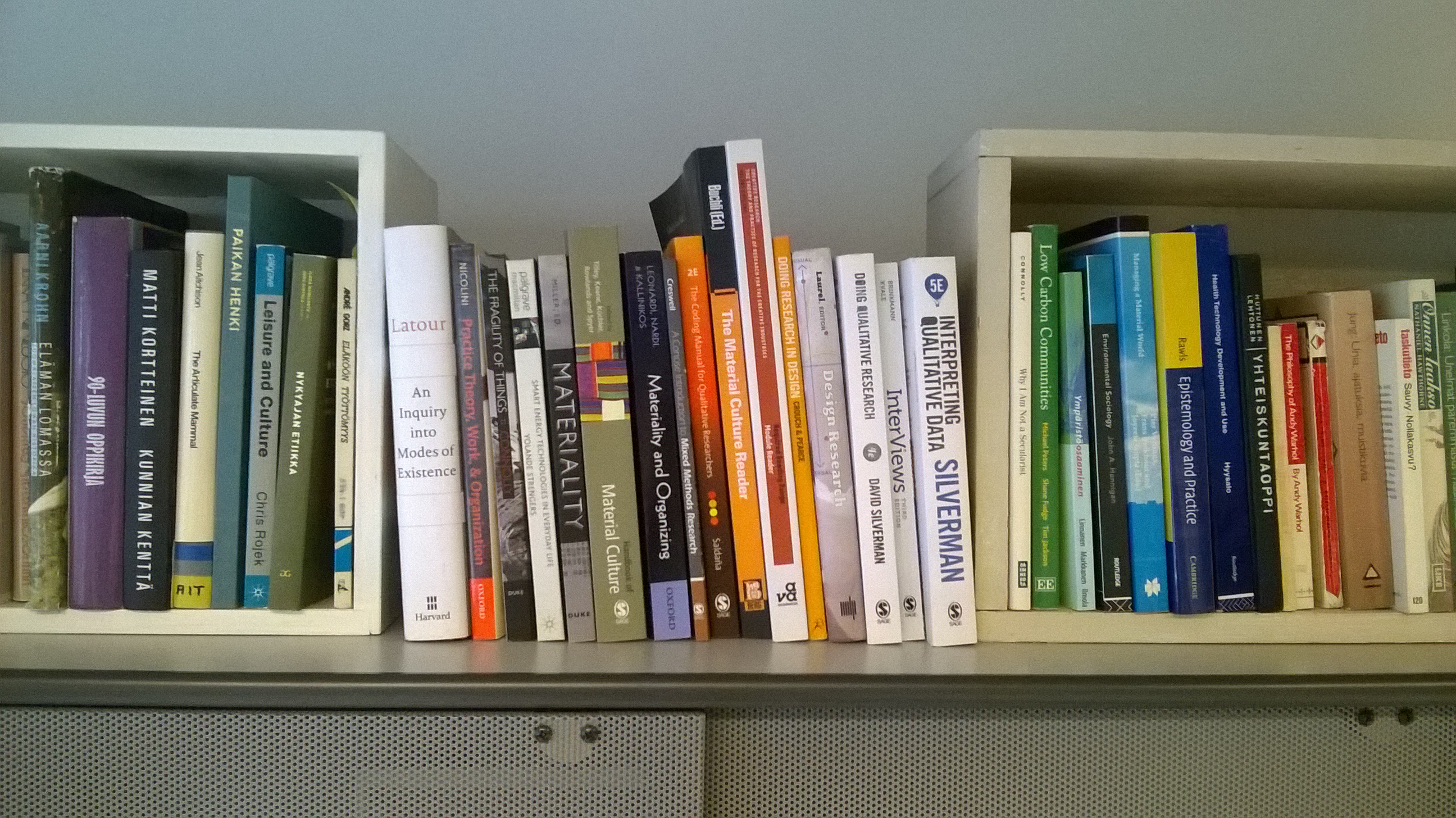 Ready to study?
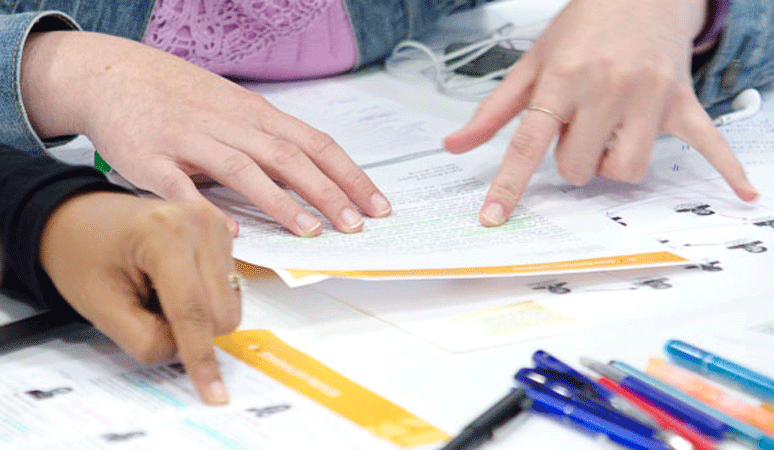 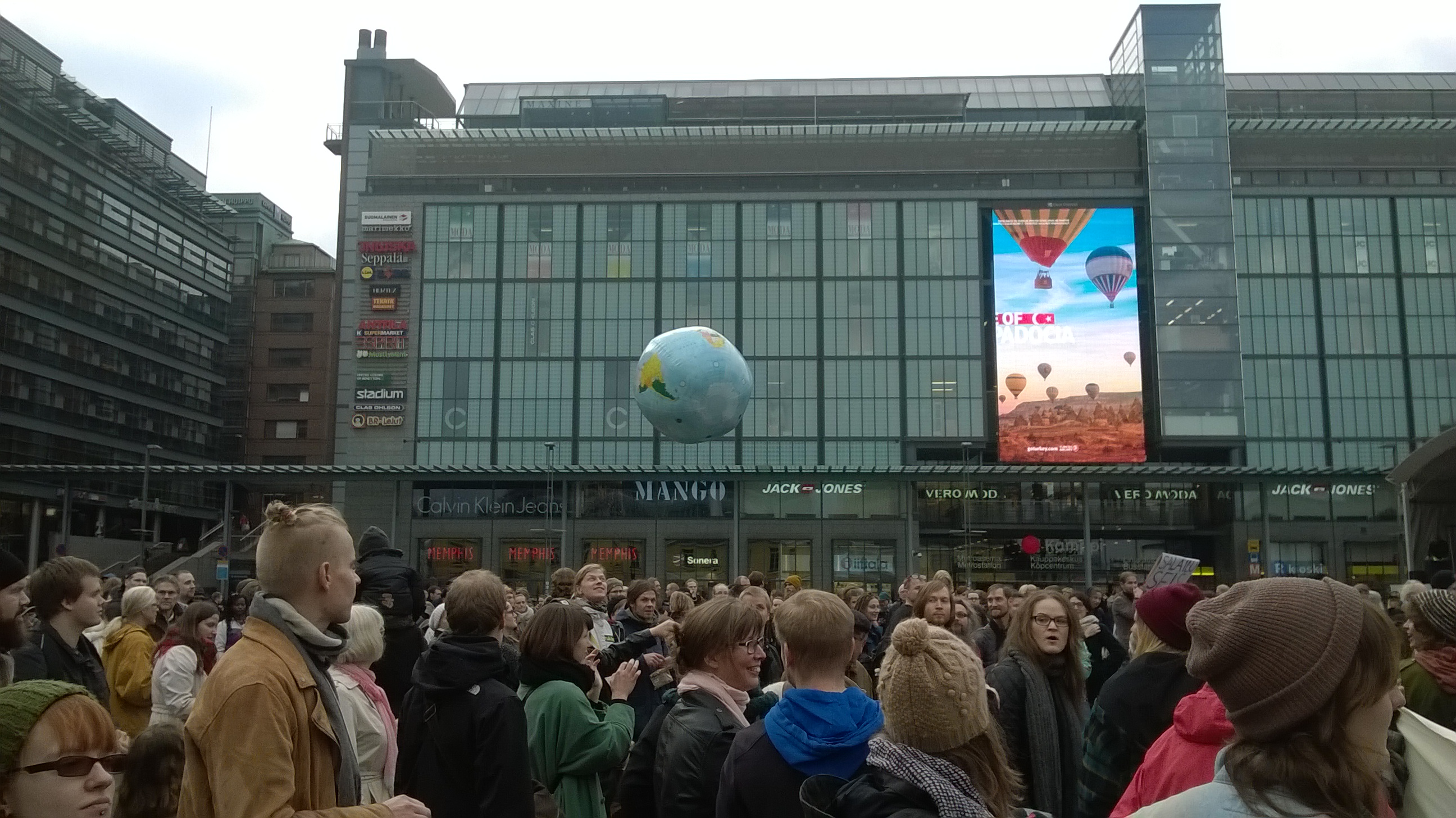 14.9.2021
4
Higher education
What makes Higher Education different to vocational training is that one also theorises and reflects about … practical experience. 
(EIT Handbook for Master and Doctoral Programs)

Mikko: Higher education is about developing the professional practices. This includes understanding their history and possible futures, new areas of work, new tools and new vocabularies.
A dive into Finnish language
Verbs in a frequentative form (verbs ending with -lla/llä)?
Ruokailla, Ajatella, Keskustella, Muotoilla, Suunnitella, Työskennellä
Verbs that are often used in multiple forms?
Katsoa-Katsella

What kinds of things does the frequentative form imply? 
What does this tell about the act of studying?
’Opiskella’, and the subjects ’Oppilas’ and ’Opiskelija’
Conducting your studies
P1Y1
P2Y1
P3Y1
P4Y1
P5Y1
P1Y2
P2Y2
P3Y2
P4Y2
P5Y2
Creative teamwork
Capstone
Sustainability in business
Systems thinking
Thesis!!!
State of the world
Design approaches to sust. consumption
Thesis project
14.9.2021
7
Study-related practicalities
HOPS and tutoring: Important - prepare
Interships: self-initiative, check with your own department
Exchange: check with your own department
Give feedback: 
On and after the courses 
In AllWell
Student representatives (Kalle and Andre in the CS programme committee)
Feedback sessions in the beginning of p3 and end of p5
14.9.2021
8
CS  Compulsory & Design electives & SGT
Y2 ARTS:  Sust. Transitions and futures 5cr
Y2 BIZ:
Capstone in creative sustainability 6cr
ARTS: Sustainability Politics 5cr
Year 1-2
ARTS: Eco-auditing 2 cr,
Non-Credit support for thesis planning
CHEM: Mat. for a World in Transition 5cr
SGT/
Sustainable Built Environment 
5 cr
USP/ Design f. urban governance 
5cr
BIZ: Sustainability in business 6cr
Values D. Futures, 5 cr,
ARTS: Design approaches to sustainability 5cr
Design for government 10cr
ARTS: Creativite teamwork 1cr
SGT Studio, 10cr
Period 5
Period 1
Period 2
Period 3
Period 4
ARTS
Joint
Outside of CS
[Speaker Notes: Instead of book exam on single book, we can have few and read them in reading groups.]
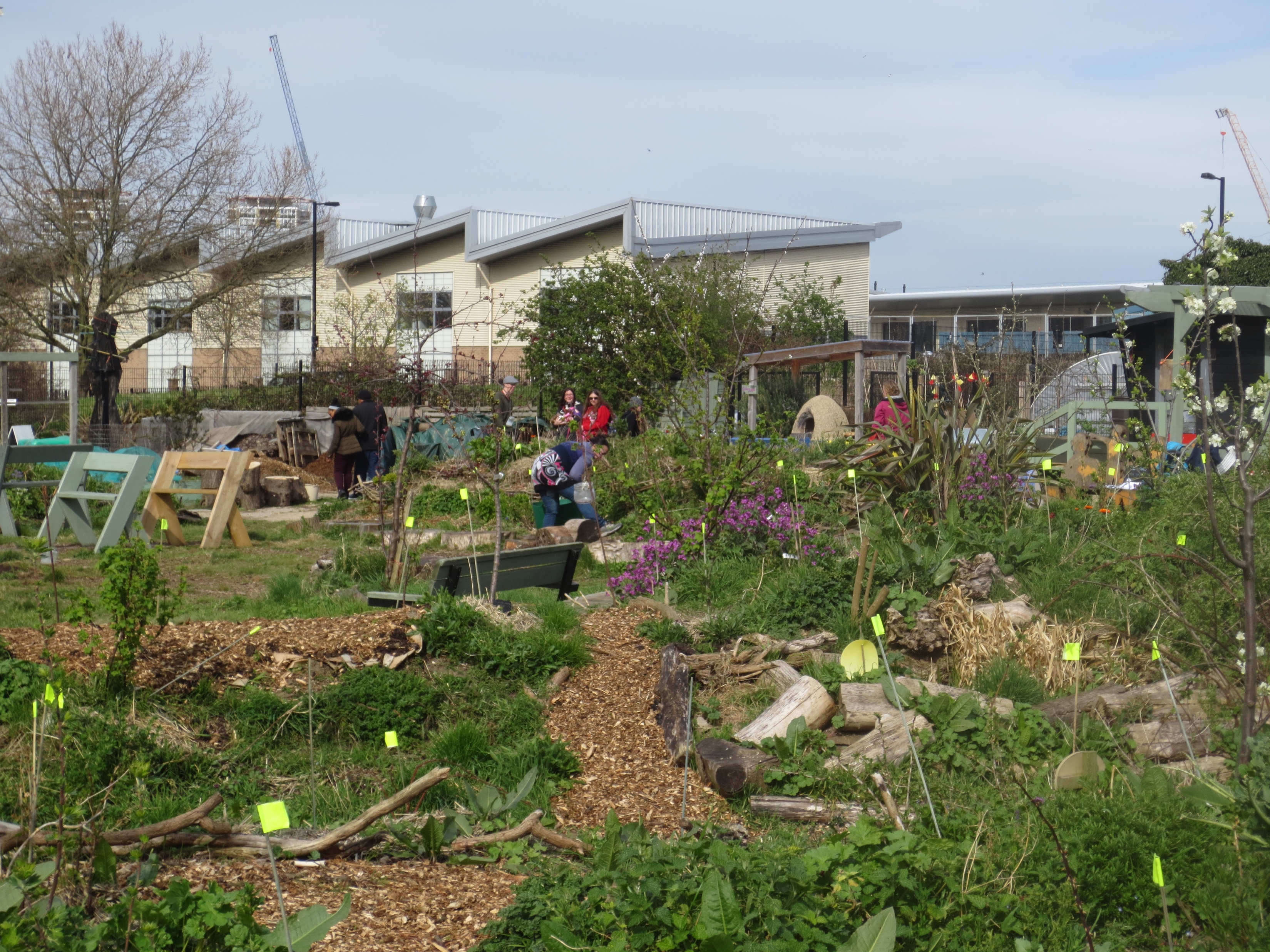 Sustainability Politics Is that politics?!Reading seminar posing critical questions about unsustainability and environmental governance. On institutions and instruments, sociotechnical change and the history and politics of ‘sustainability’.
Period I, Eeva Berglund
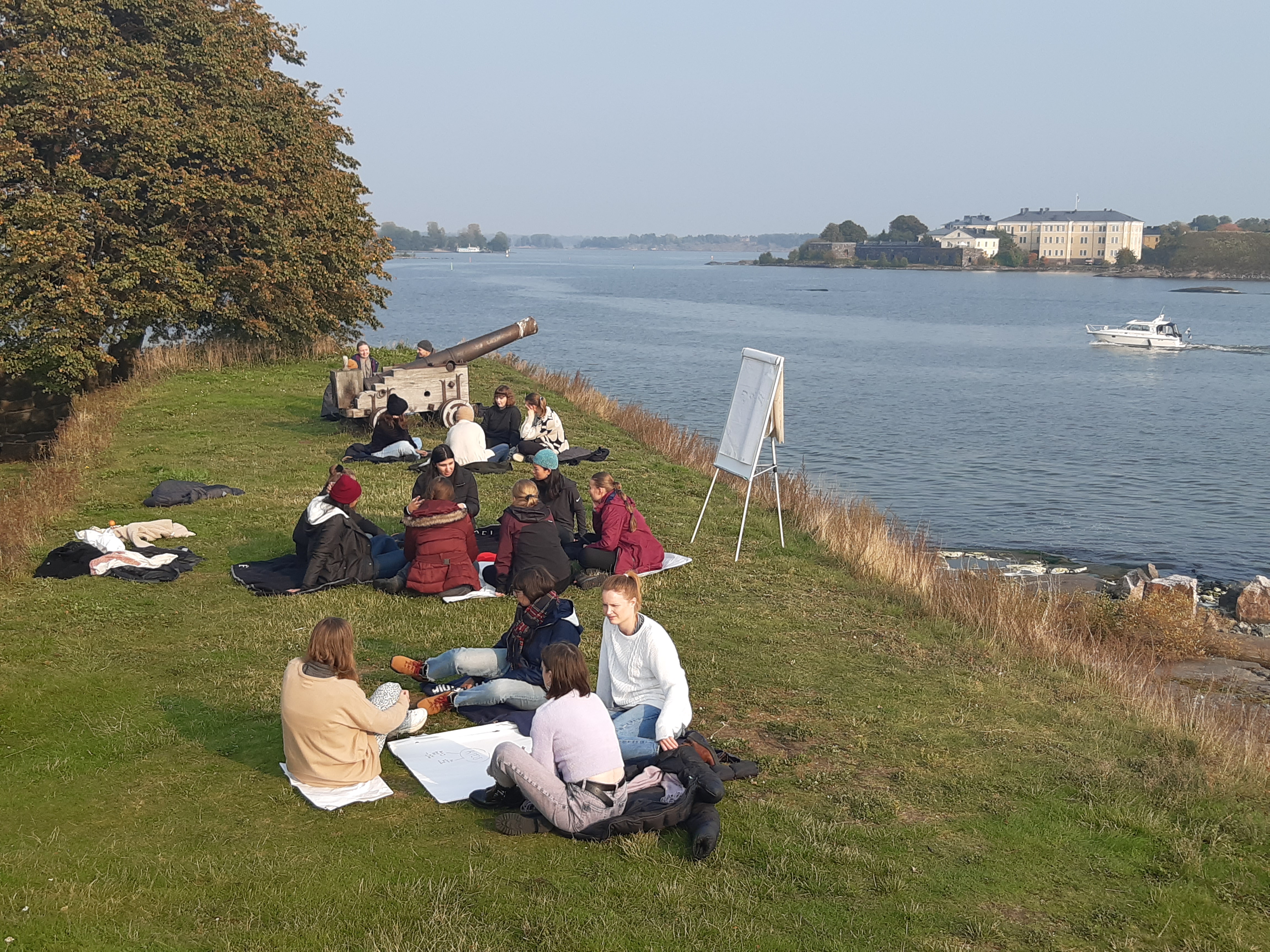 Participatory Methods and Facilitation Skills
Facilitation of creative cooperation 
skills, methods and theories - 
on the island of Särkkä.
Period I Dr. Paula Siitonen
MUO-E8017 Eco-dauting (2 ECTS)
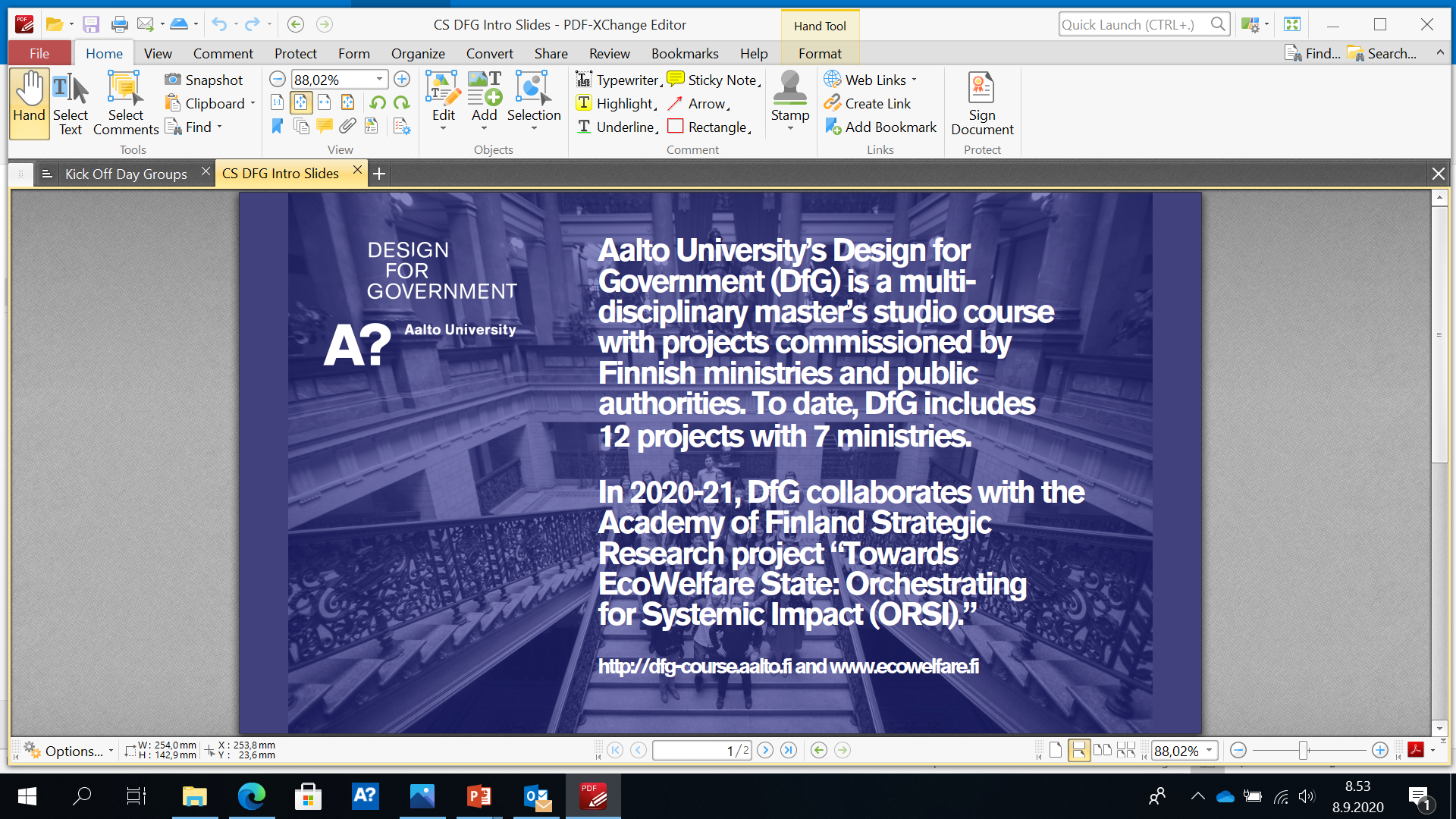 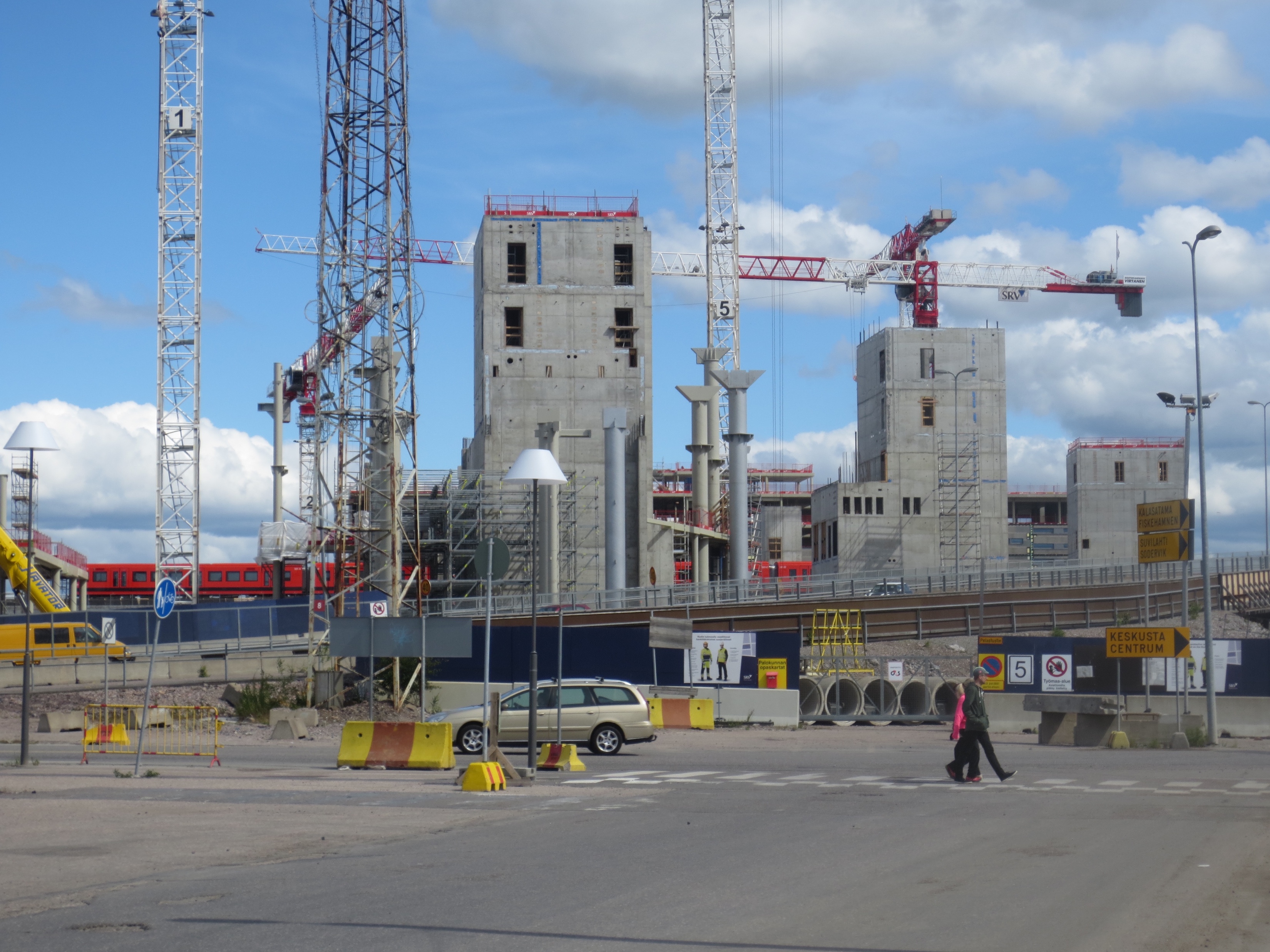 Values in Design FuturesIdeas and visions of the future and how these have been and are used to imagine, explore, communicate and steer transitions towards desirable (and more sustainable) futures. What is new about today's debates? Where do they come from? What do the answers mean for public life? Involves lectures, reading, writing, watching films and group work.
Eeva Berglund, İdil Gaziuluzoy, Period V
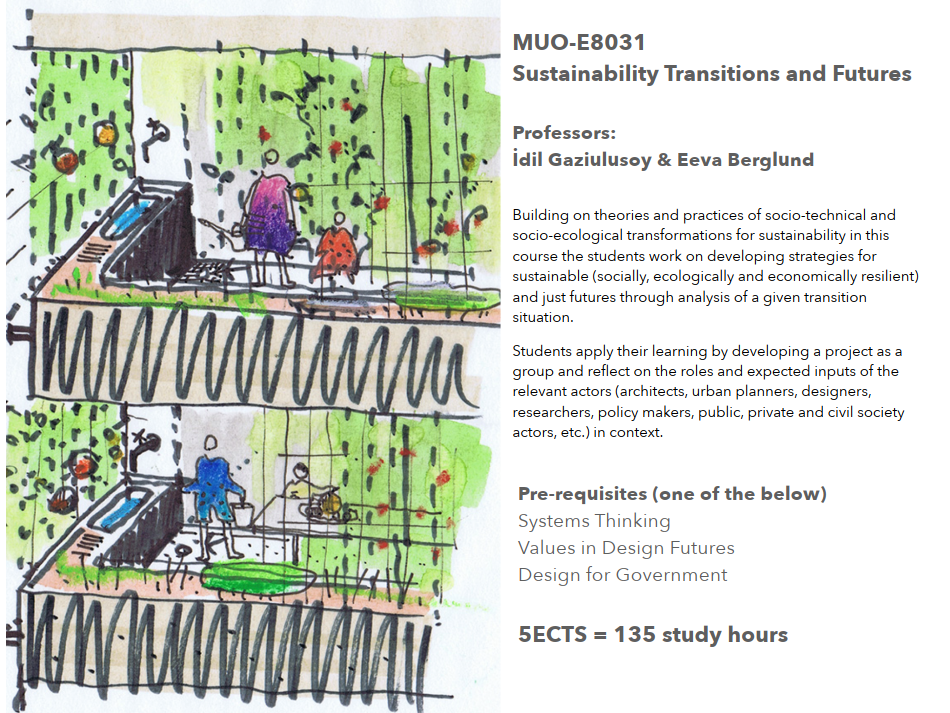 CS courses at the department of design
MUO-E8018 Sustainability Politics p1, 5cr (Eeva Berglund)
MUO-E8021 Participatory Methods and Facilitation Skills p1, 5cr (Paula Siitonen)
MUO-E8017 Eco-auditing p2-3, 2cr, (Tatu Marttila)
MUO-E8026 Designing for urban governance and services p4, 5cr (Antti Piirinen)
MUO-E8012 Design for Government p4-5, 10cr  (Nuria Solsona)
MUO-E8023  Values in Design Futures p5, 5cr (Eeva Berglund & İdil Gaziulusoy)
MUO-E8027 Sustainability transitions and futures p1, 5cr (İdil Gaziulusoy)
14.9.2021
16
CS-BIZ: Approach
“…to promote sustainable development through business…”
“…can leverage these competences to effectively address global and local sustainability challenges as they relate to business…”
“…challenge-based learning, the integration of teaching and research, and a strong connection to practical outcomes…”
CS-BIZ: Courses
BIZ - Courses offered in 2021-22 (6 cr unless marked otherwise)
21E06050 
Responsibility Management, book exam* 
(Leena Lankoski) (also I, II)
21E16001
Sustainability in Business*
(Samuli Patala)
General foundations
51E00100 
Business Ethics
(Matti Häyry)
MNGT-E2005
Sustainability and Global
Value Chains
(Tiina Ritvala)
35E03000
Sustainable Supply Chains 
(Katri Kauppi)
22E29100
Accounting for Sustainability* 
(Emma-Riikka Myllymäki)
21E16100 
Energy Business and Innovation* 
(Samuli Patala)
77E28000
Corporate Responsibility Communication
(Johanna Moisander)
Functional or sectoral
MNGT-E1002
Market-based Development in the Global South 
(Patrick Shulist)
25E18000 
Sustainable Entrepreneurship* 
(Patrick Shulist)
MNGT-E2003
Climate Change Strategy and Negotiations*
(Tiina Ritvala) (3 or 6 cr)
21E10000
How to Change the World: Innovating toward Sustainability* 
(Minna Halme)
Capabilities
21E12002 
Capstone in Creative Sustainability
(Leena Lankoski)
* = the course is part of the list where you need to pick 18 cr (this applies to CS-BIZ only)
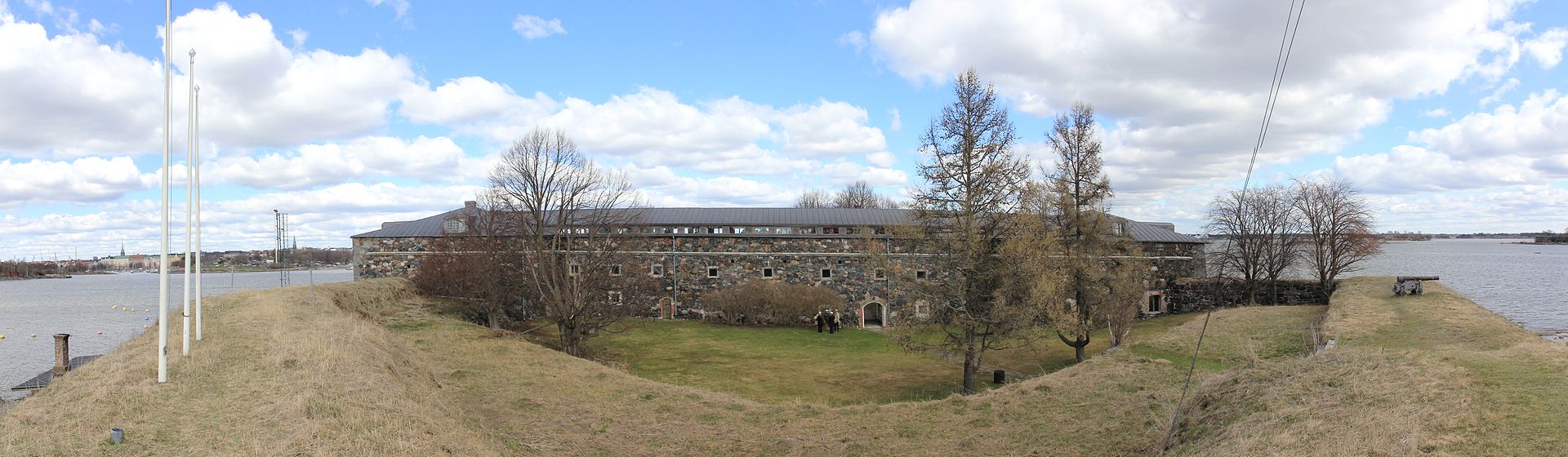 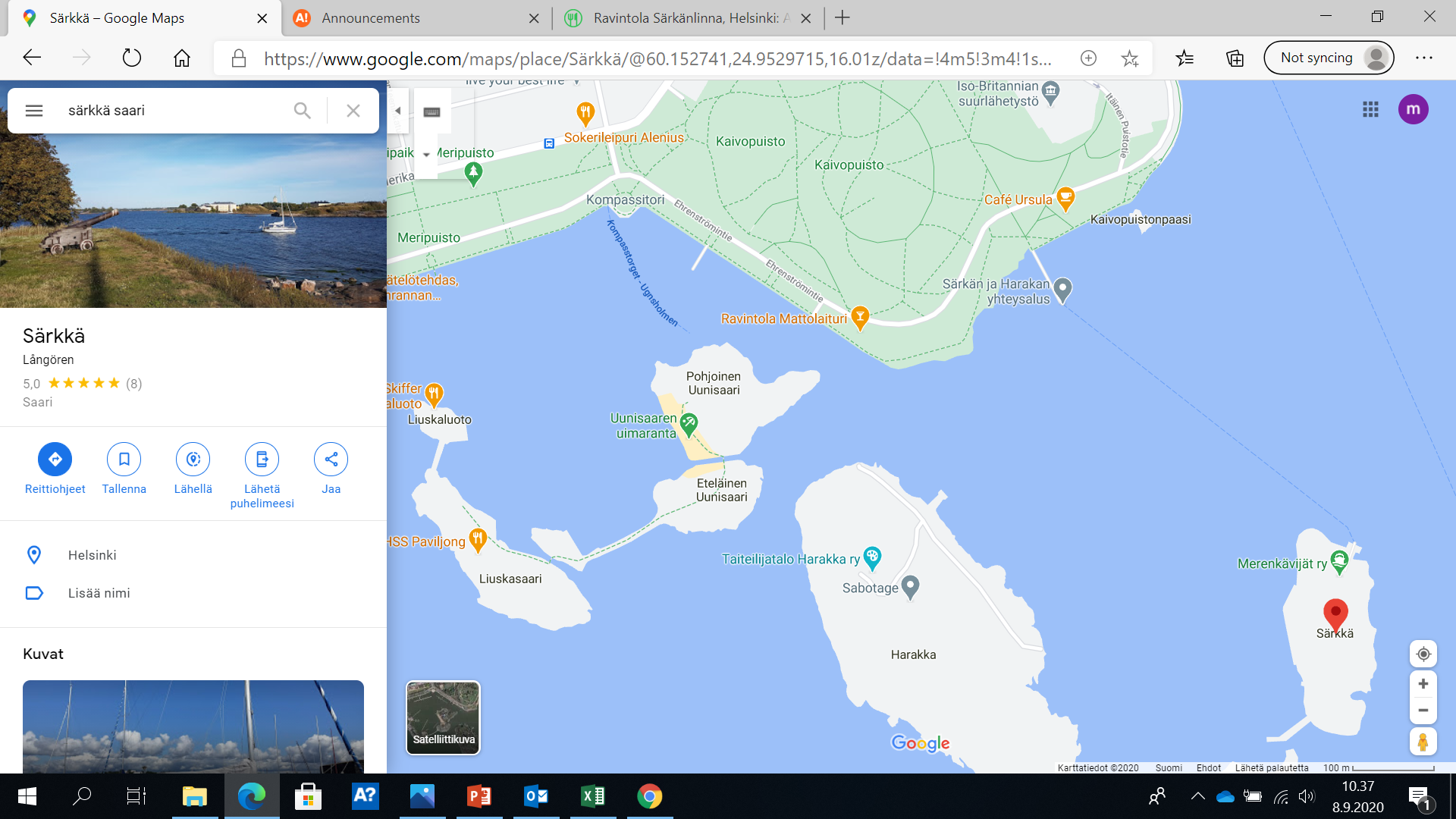 Creative Teamwork at Särkkä Island Friday 17.9.2021 9.30-17.00

Visit and follow the announcements at the MyCourses page
Be at the Café Ursula pier at 9.15, ferry leaves 9.30
Take WARM clothes with you, and bring your own lunch. Water, a kettle and a microwave oven will be available

If you cannot participate physically, attend the Zoom session.